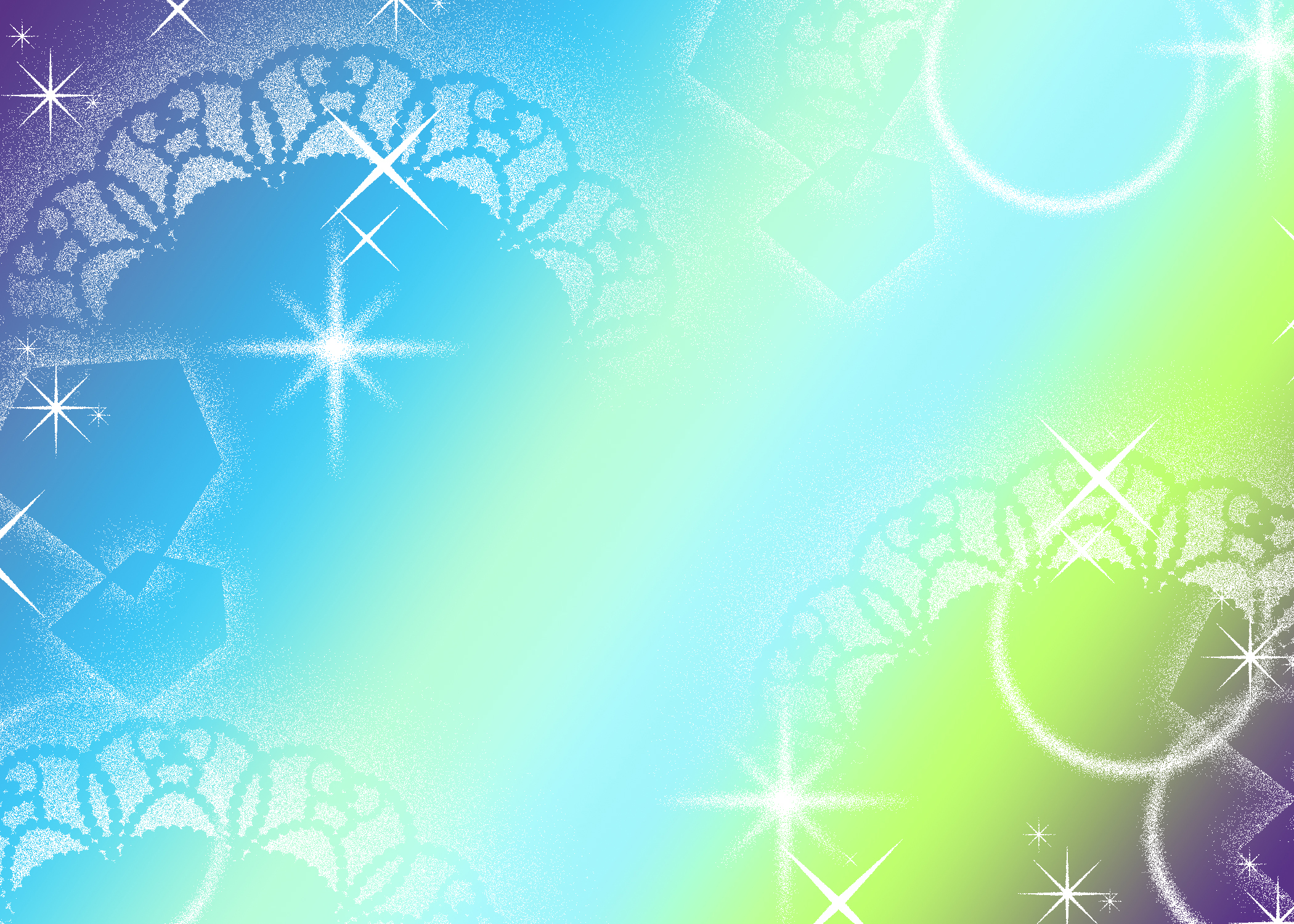 Мастер класс 
«Карта Желаний»
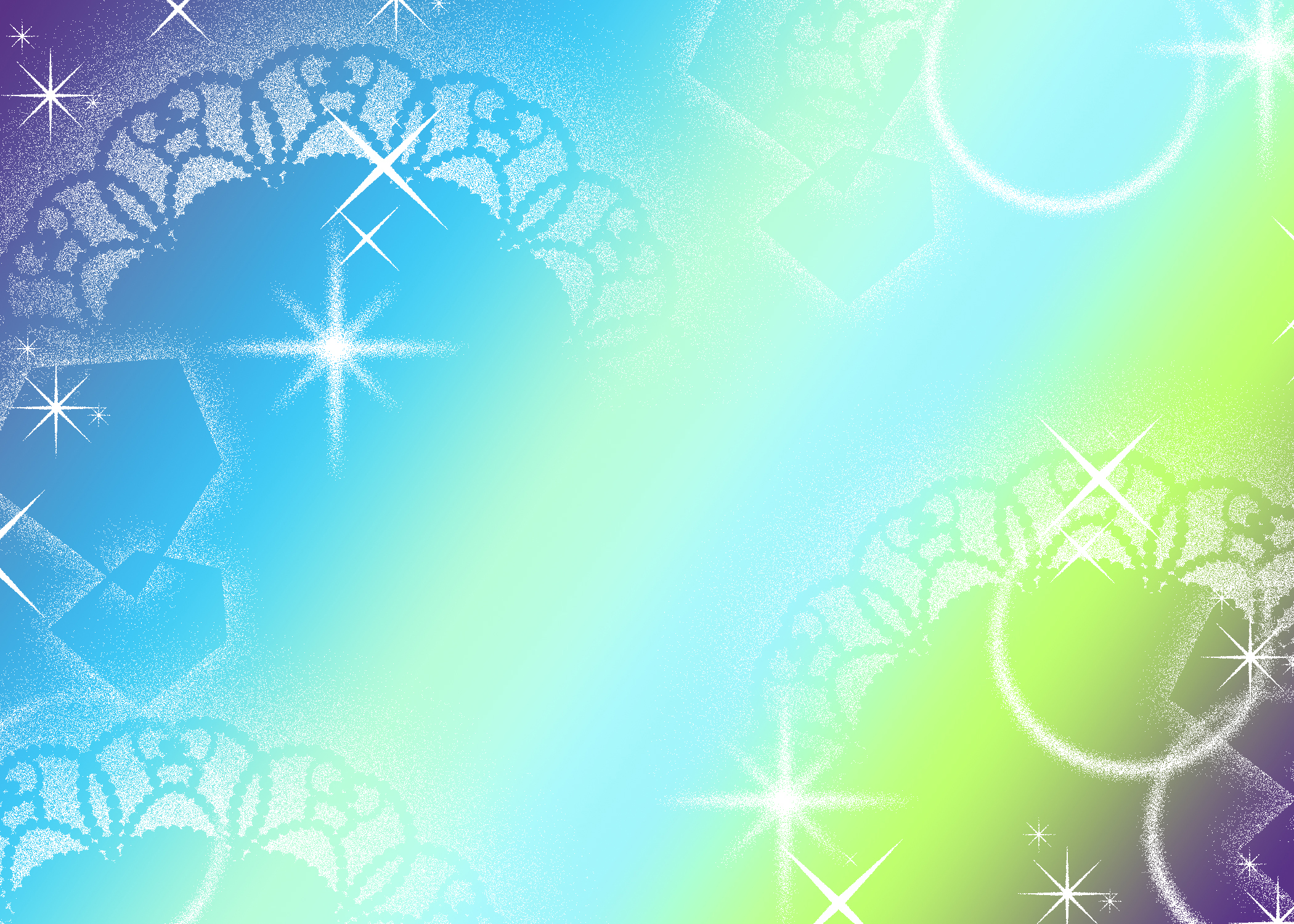 Карта Желаний - это одна из самых мощных техник в работе со своими желаниями, а все благодаря тому, что в этой практике гармонично затронуты все сферы жизни.
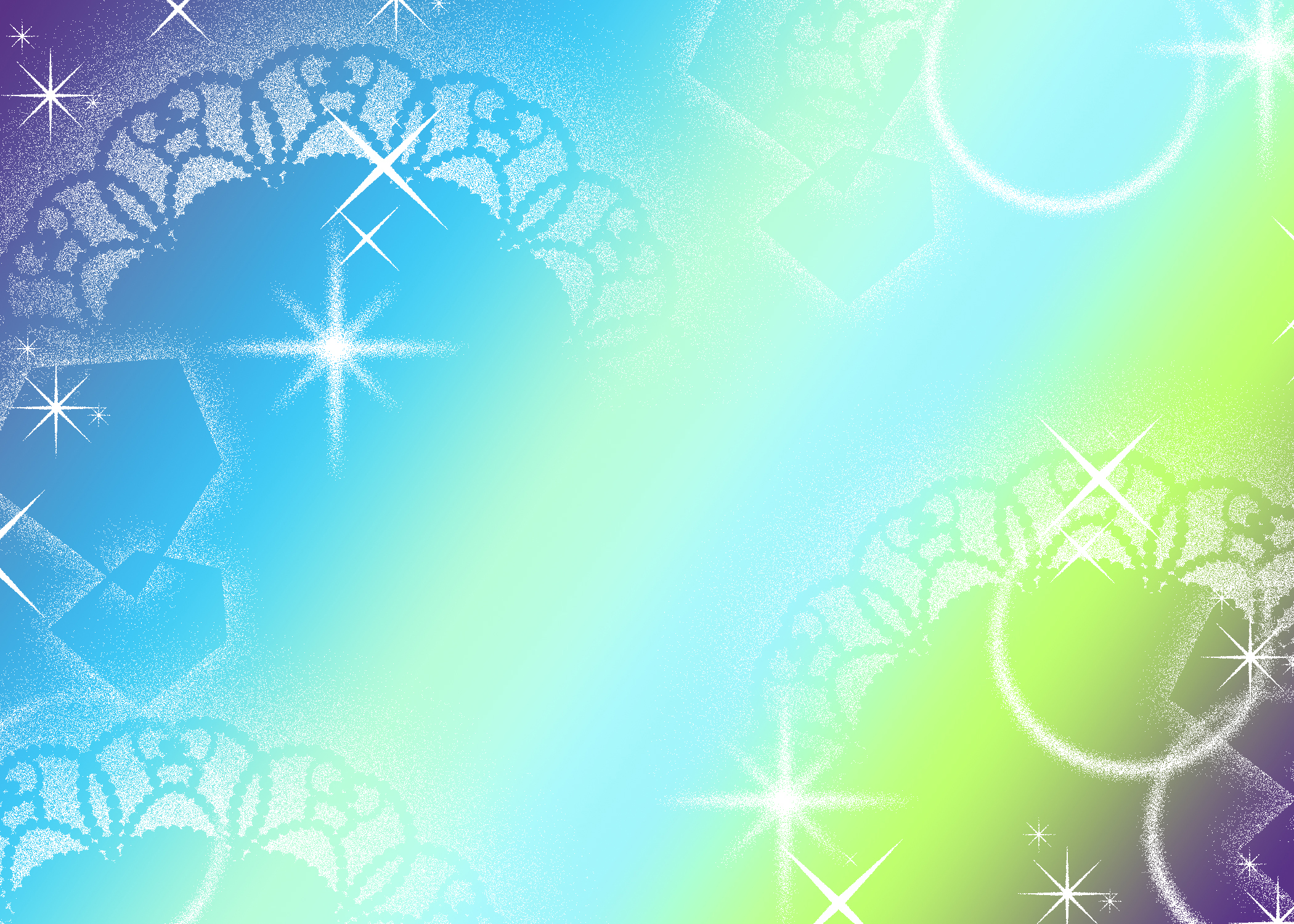 Преимущества техники
Визуализация желаемого;
гармонизация всех сфер жизни;
психотерапевтический эффект от процесса.
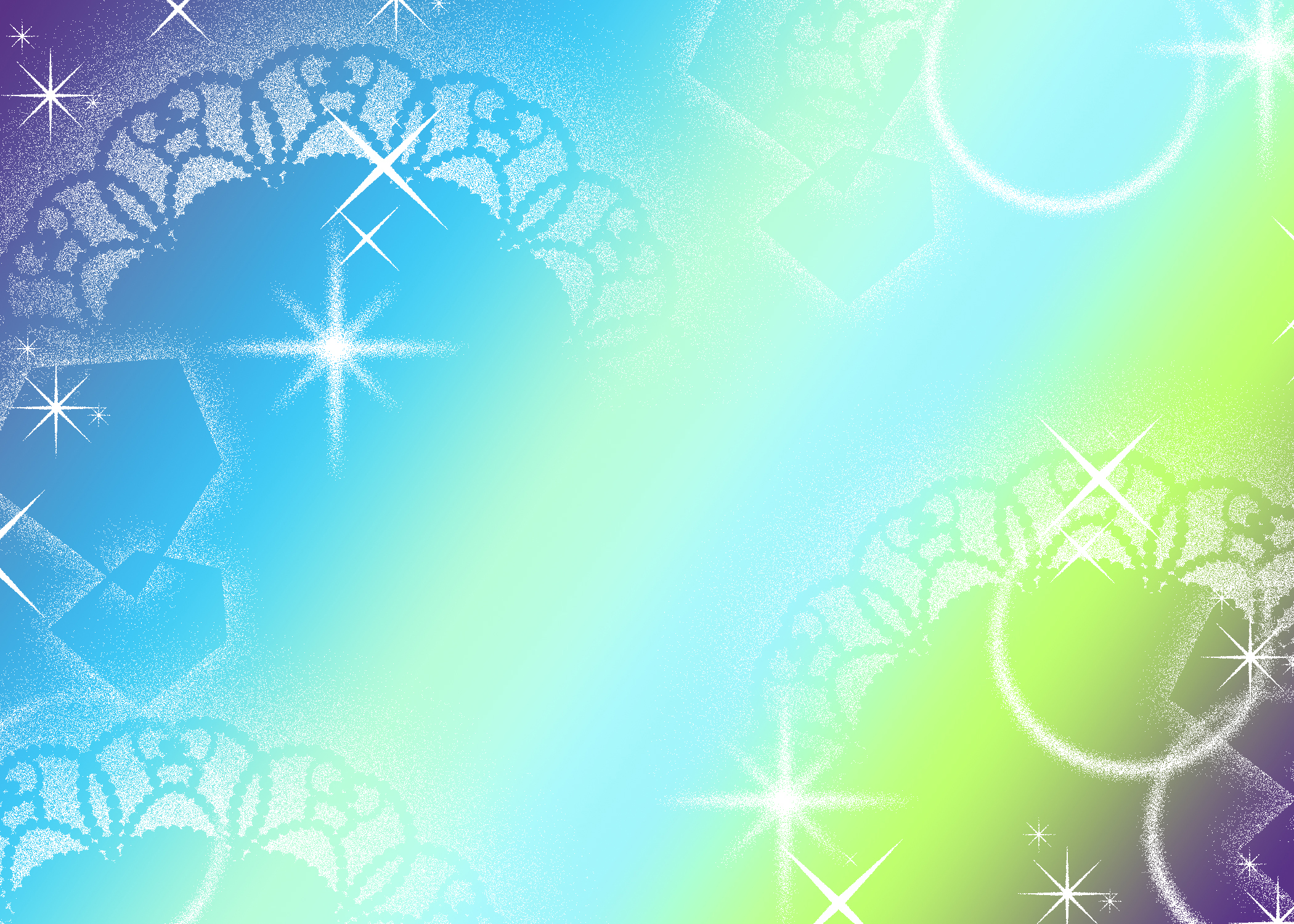 Исполнение желаний!
За чем составлять карту желаний?
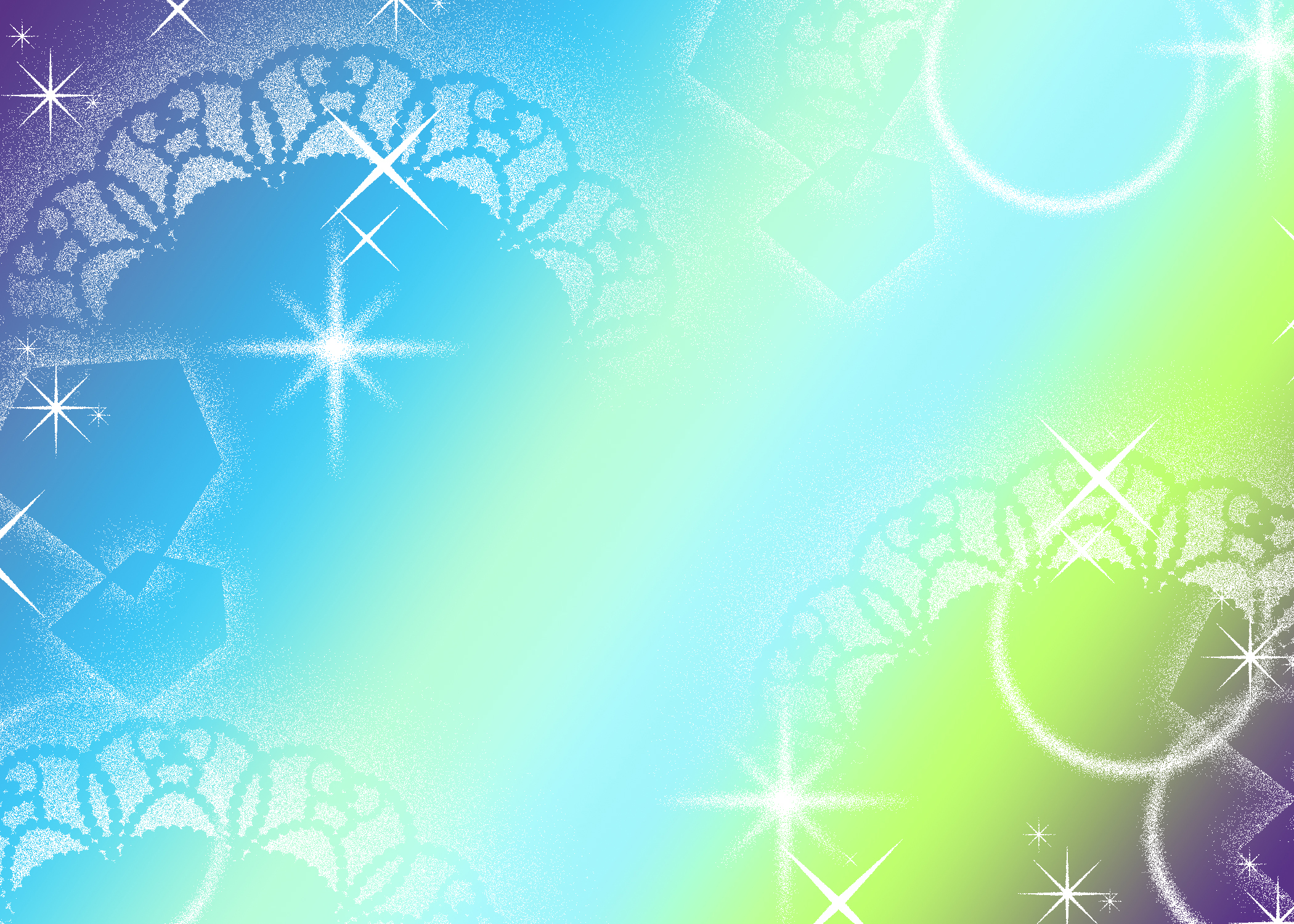 Когда составлять Карту Желаний?

В любое время когда удобно Вам!
Если опираться на Фэн-шуй, то благоприятное время – растущая Луна (в 2020 году самое благоприятное время с 25.01 по 10.02.2020)
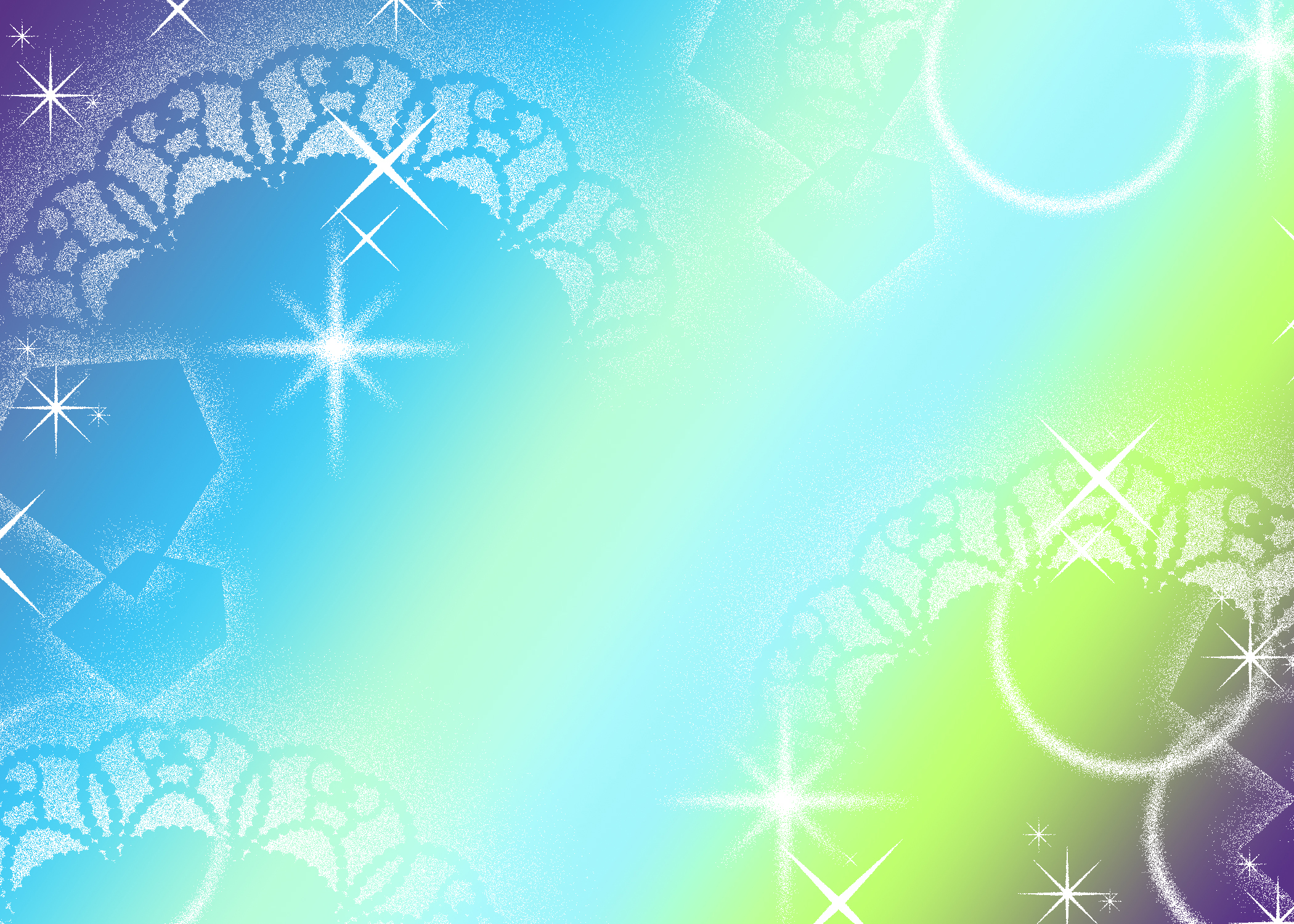 Как сделать Карту Желаний?
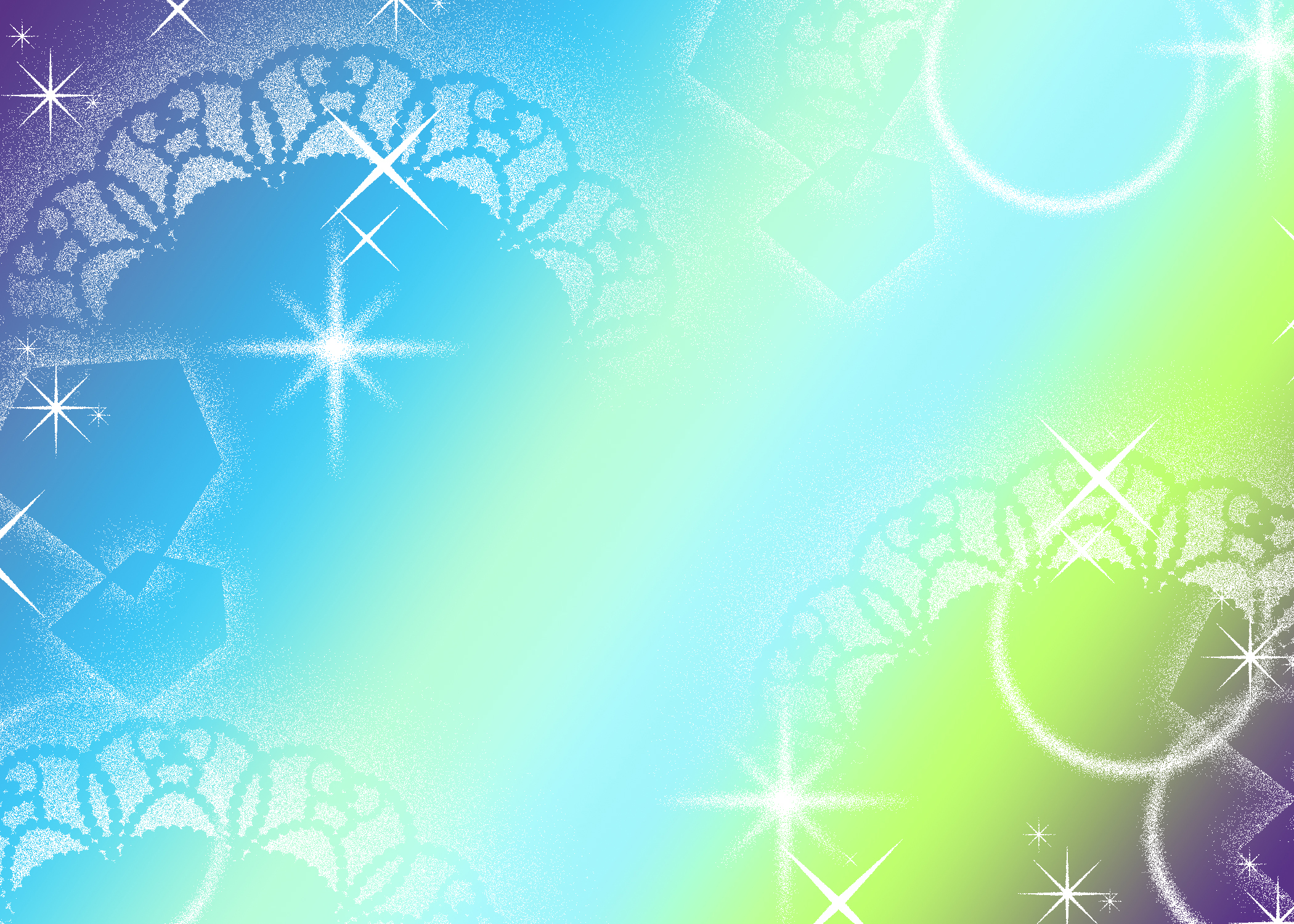 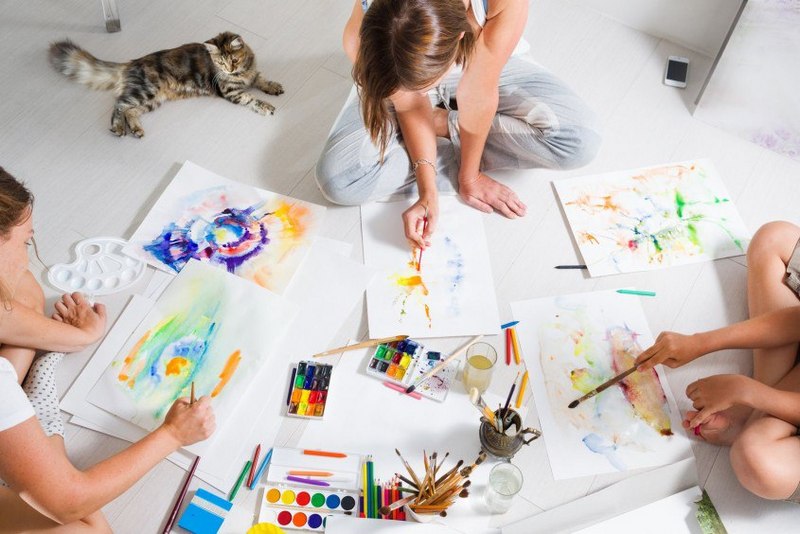 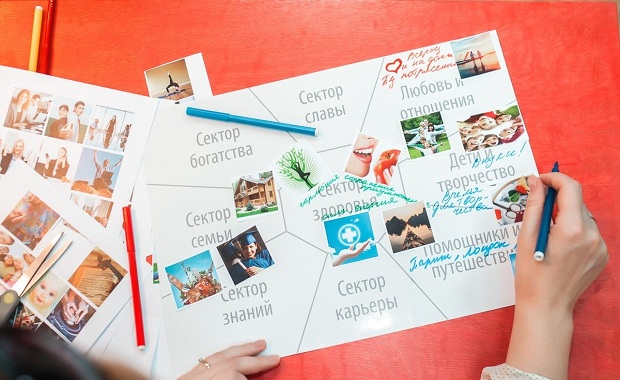 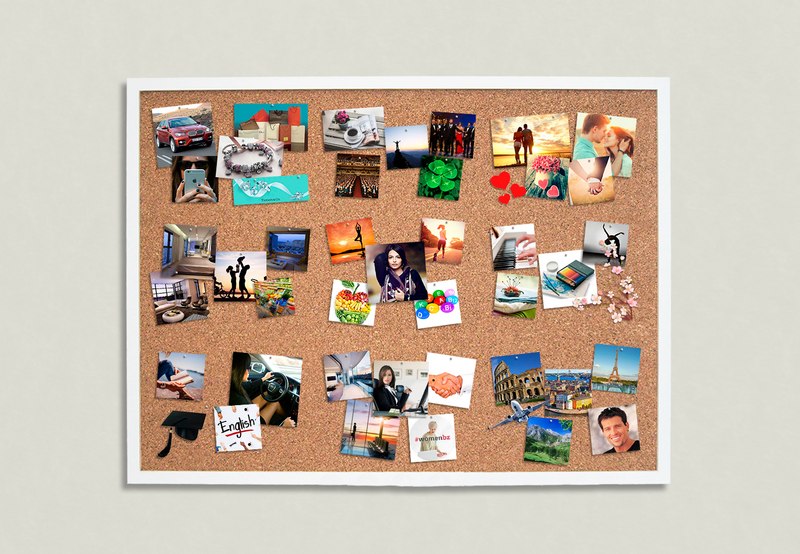 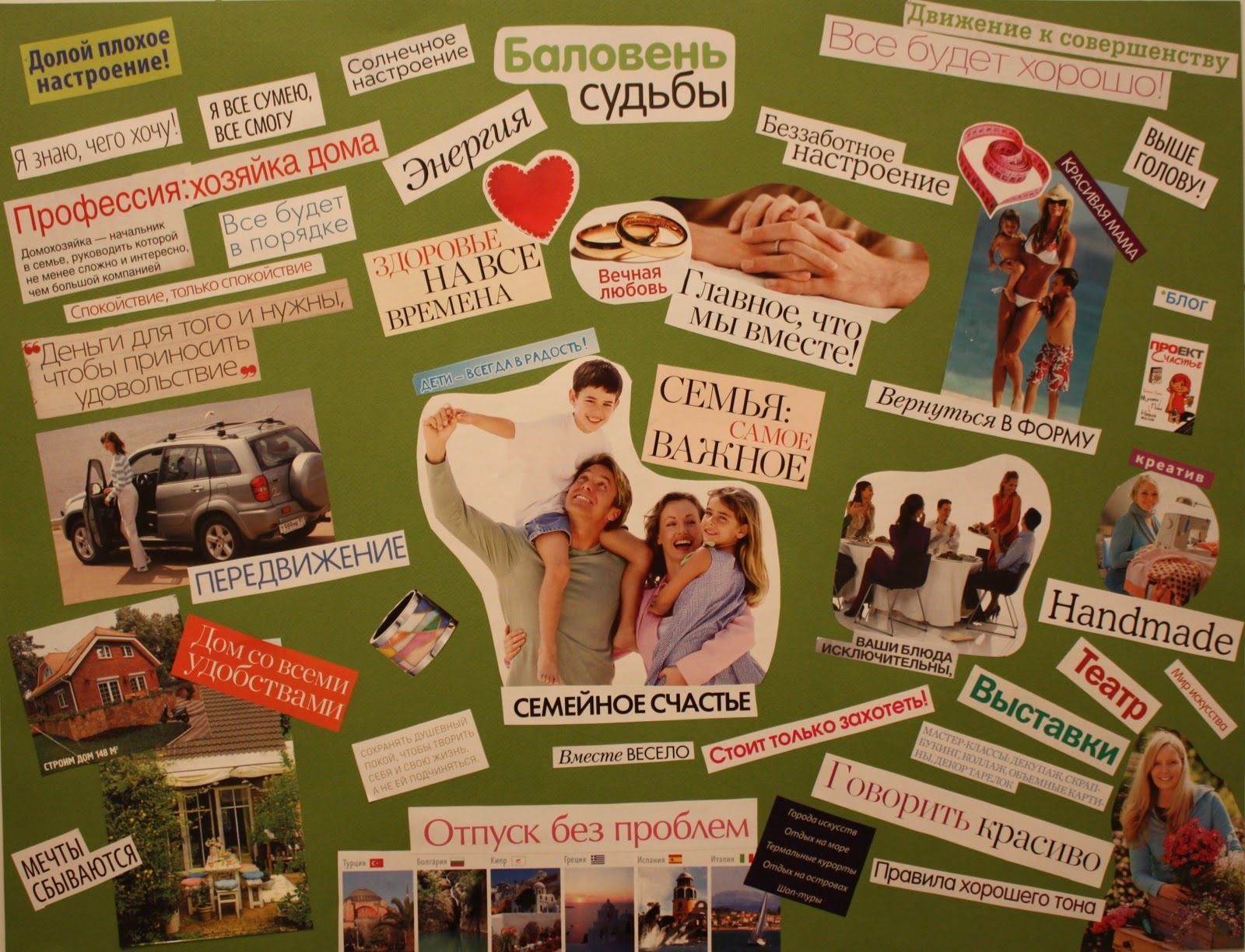 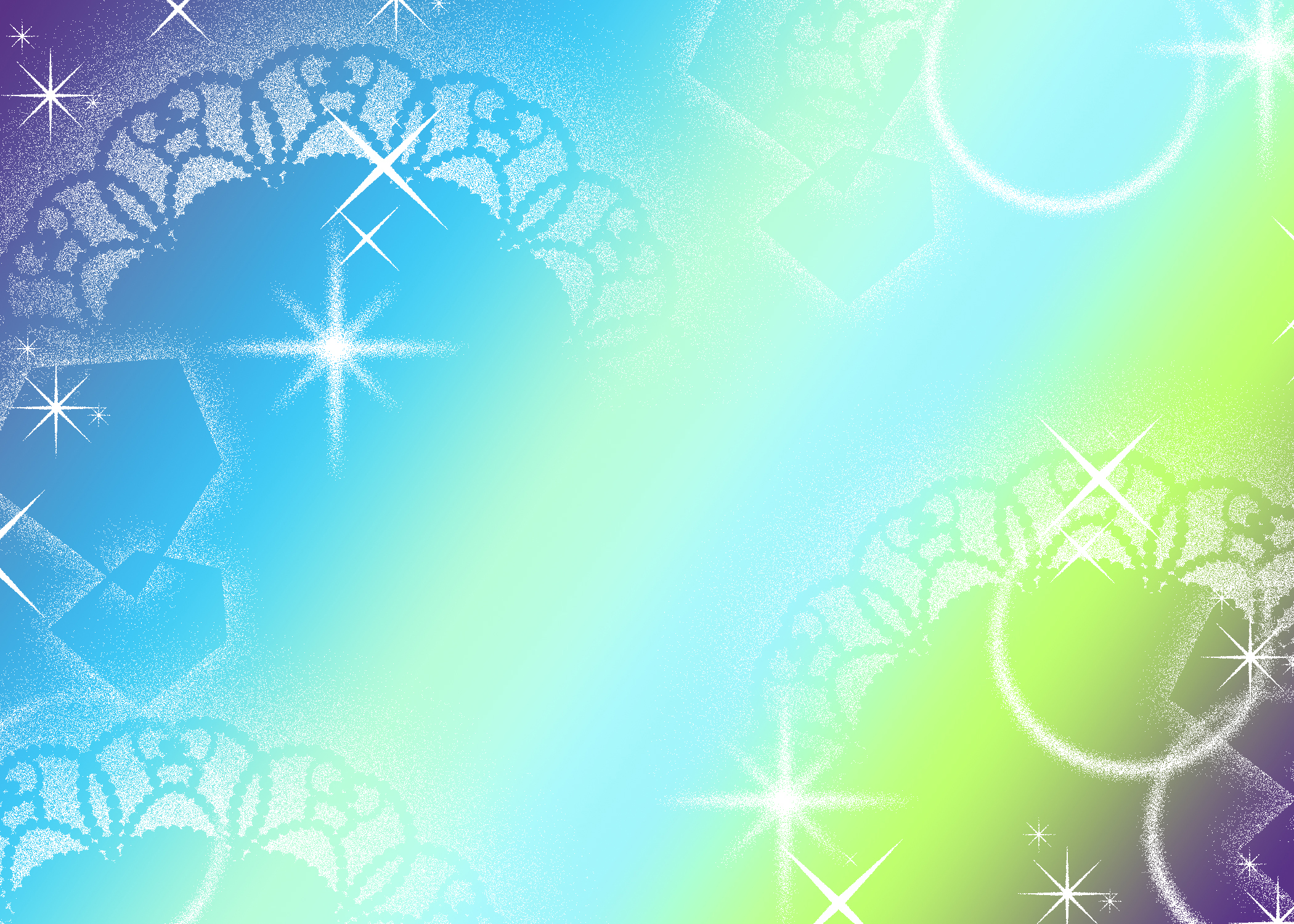 Подобрать изображения.
Разделить лист на 9 секторов.
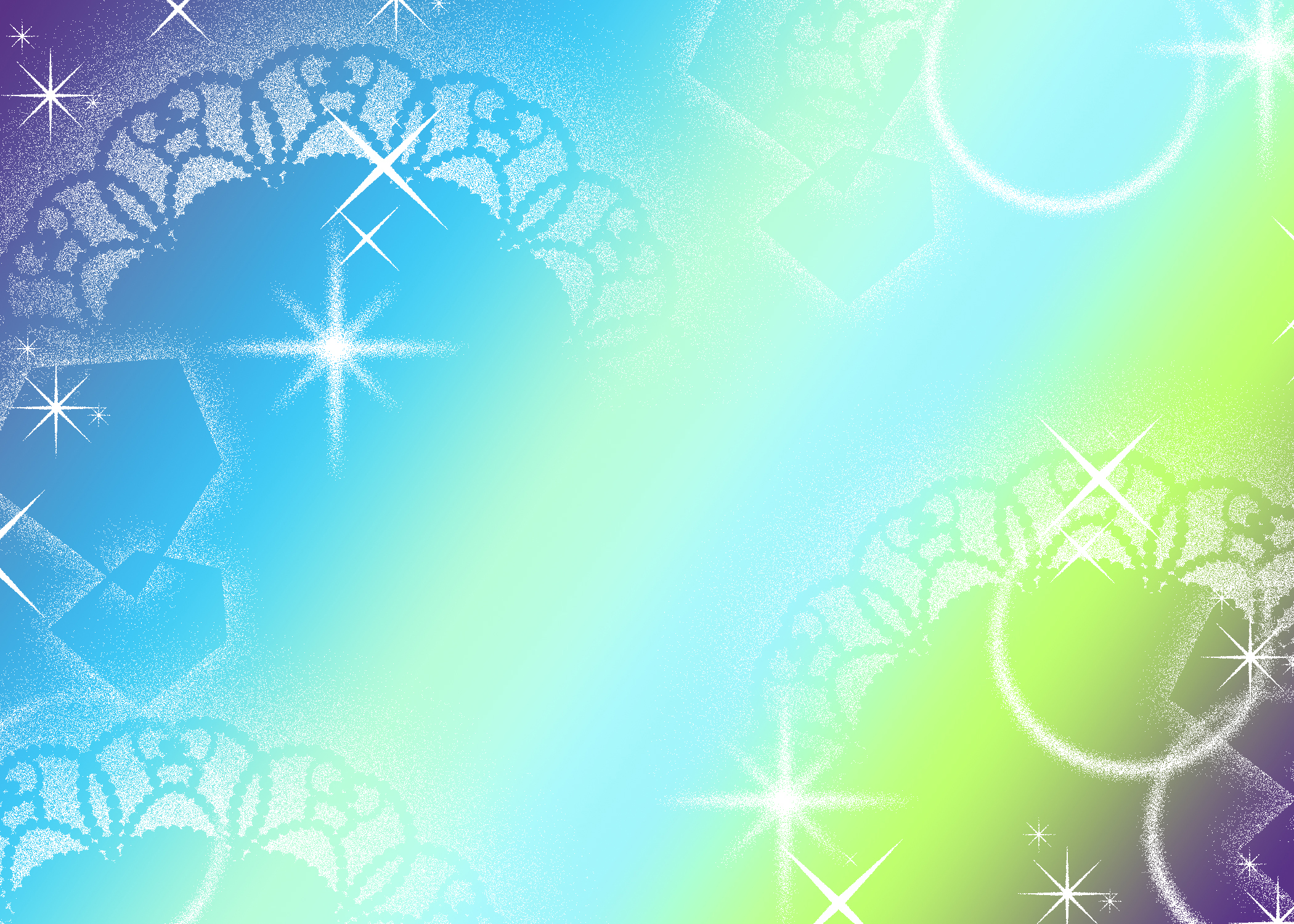 Финансы
Достаток
Отдых
Здоровье
ФОТО СЕБЯ
Любовь
Семья
Отношения
Творчество
Хобби 
Увлечения
Путешествия
Развитие
Личностный рост
Знания 
Мудрость
Призвание
Карьера 
Работа
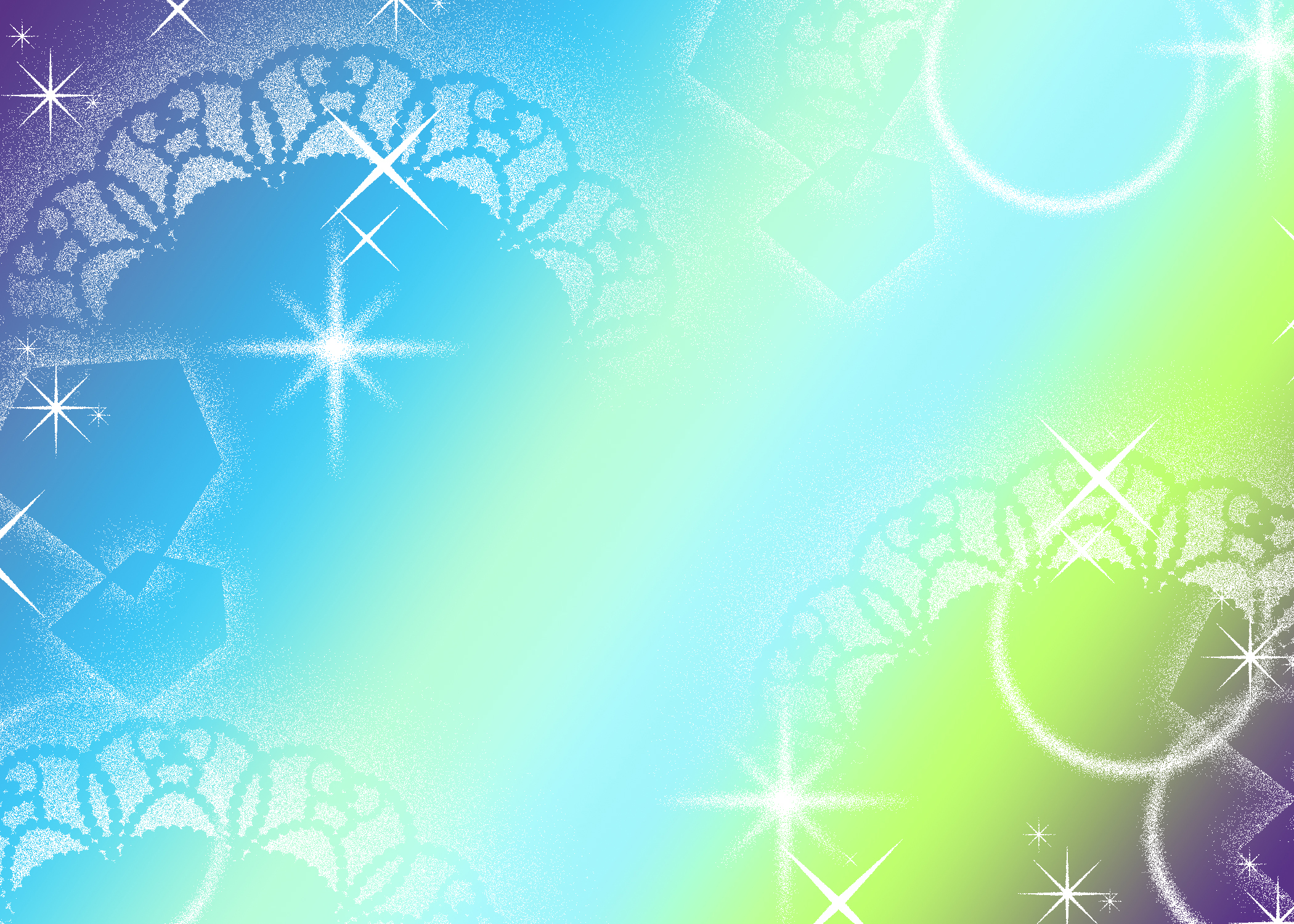